Evaluation of the nutrition state
1
Physiology department
Adipose tissue
White (for storing dietary energy as TAGs)
Brown (for ability to convert chemical energy into heat)
Beige = harbored
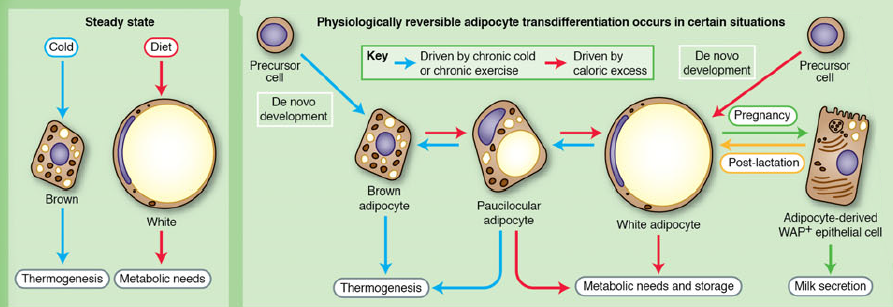 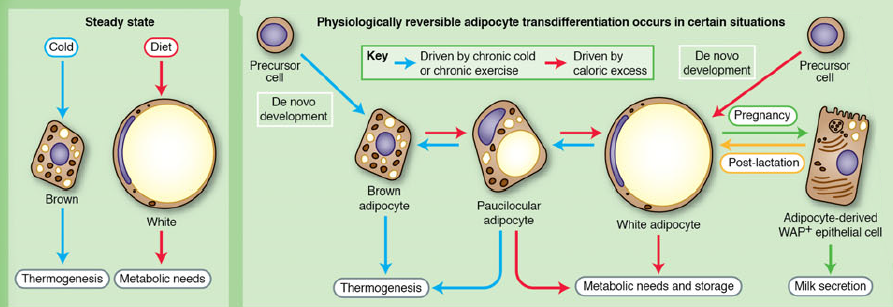 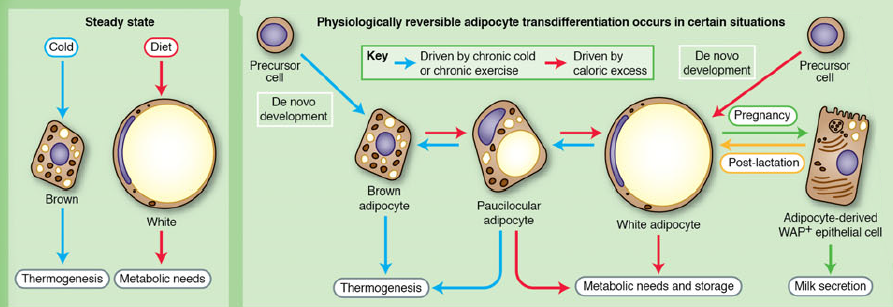 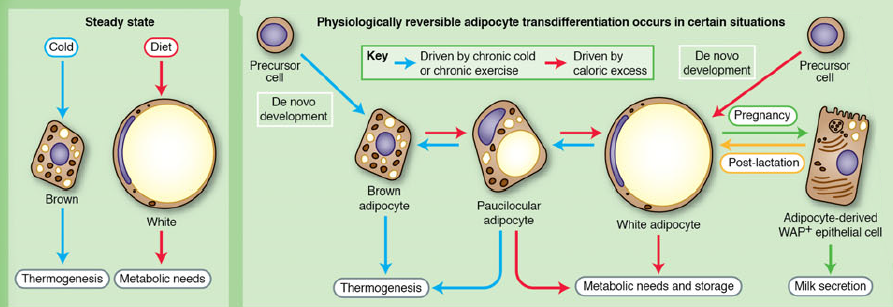 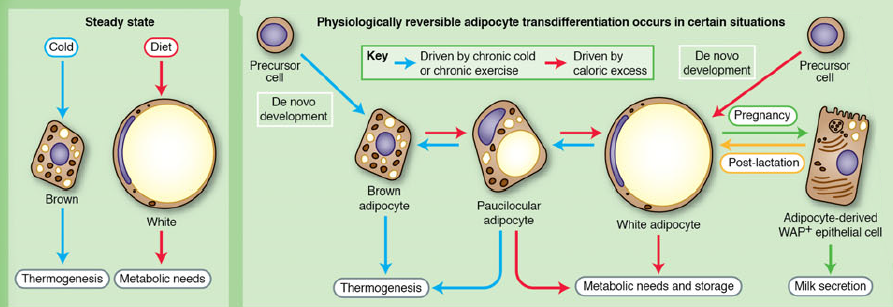 Steady state
2
Physiology department
Fat tissue functions
Thermogenesis
Lactation
Immune responses
Fuel for metabolism
3
Physiology department
Structure of adipose tissue
Adipocytes
Non-fat cells: 
inflammatory cells (macrophages) 
immune cells
preadipocytes
fibroblasts
Connective tissue matrix
Vascular tissue
Neural tissue
4
Physiology department
Abdominal fat
The abdominal fat is present in two main depots:
Subcutaneous (80% of all body fat)
Intra-abdominal (10–20% of total fat in men and 5–8% in women)
5
Physiology department
Adipocytes
New smaller adipocytes act as a buffers. They are more insulin-sensitive and have high avidity for FFAs and TGs uptake, preventing their deposition in non-adipose tissue (SCAT)  
Large adipocytes are insulinresistant, hyperlipolytic and resistant to anti-lipolytic effect of insulin (VAT)
6
Physiology department
Clinical and prognostic differences
Metabolic risks
Metabolic syndrome
Vascular risk and cardiovascular events
Prediction of mortality
7
Physiology department
Anthropometric indexes of abdominal  adipose tissue mass
WHR
Waist circumference
Abdominal sagittal diameter*
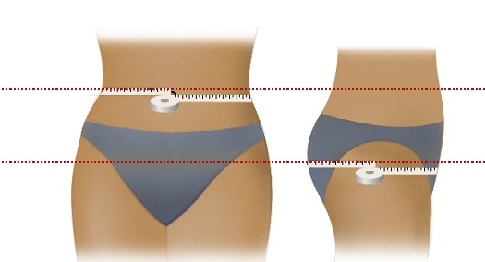 WHR: for women 	< 0.80 
            for men           < 1.00
8
Physiology department
Imaging techniques
Computed tomography (CT)
Magnetic resonance imaging (MRI)
Ultrasound (US)*
9
Physiology department
Imaging techniques
Computed tomography (CT)
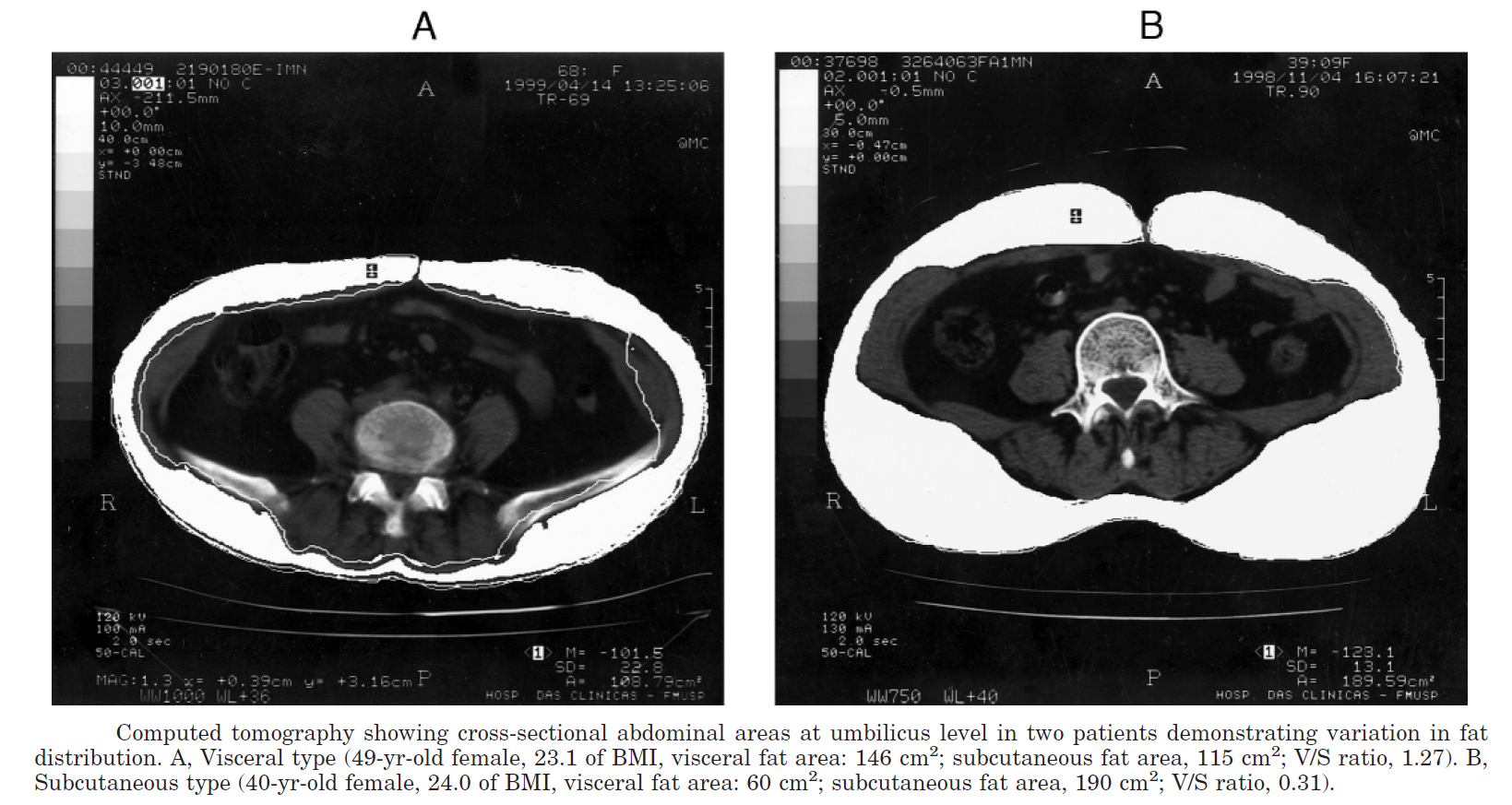 L4 – L5 region
V/S ratio
V/S≥0.4 (V group)
V/S<0.4 (SC group)
10
Physiology department
Abdominal sagittal diameter*
Bioimpedance measuring
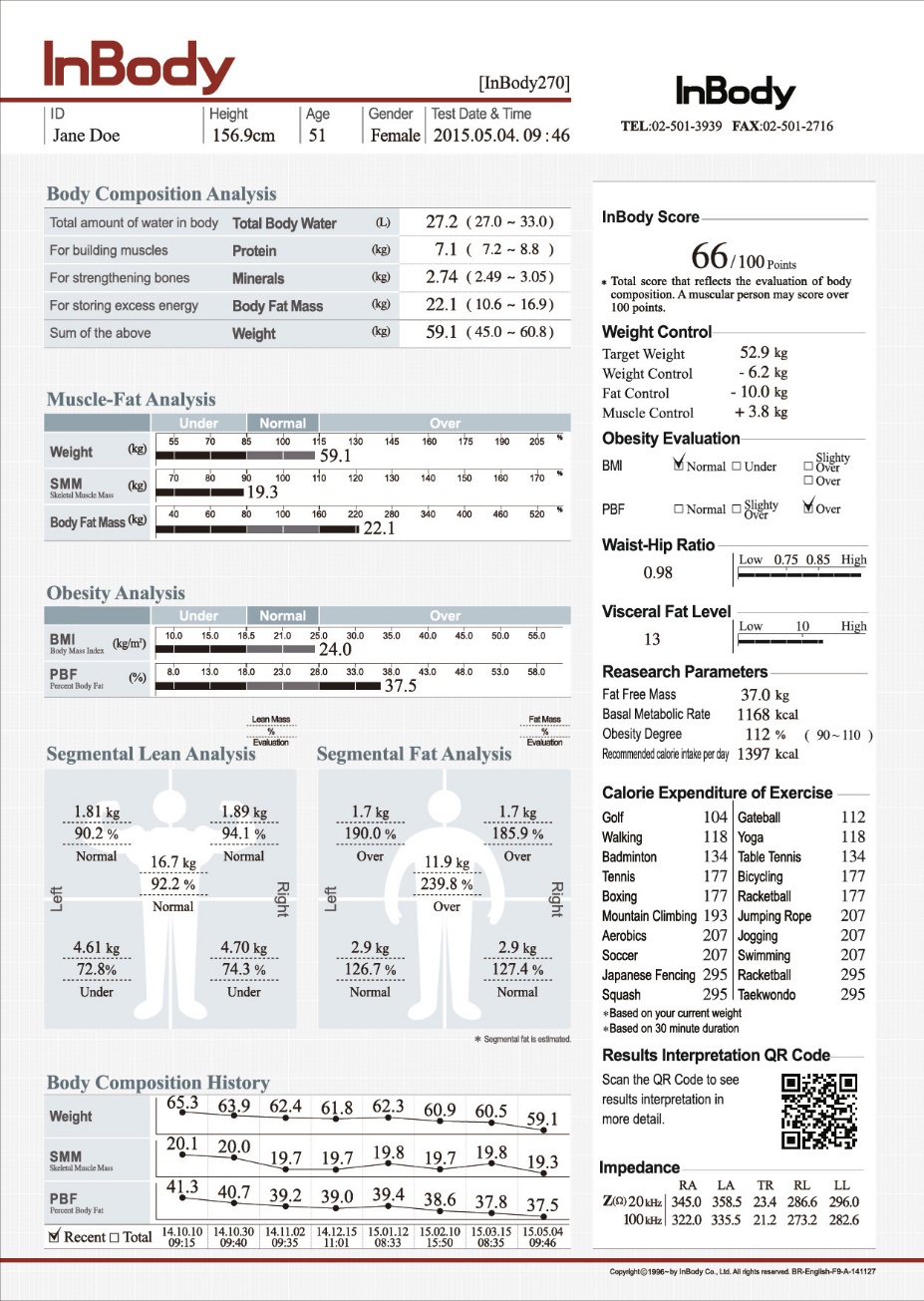 Bioimpedance spectroscopy (BIS)
Bioelectrical impedance analysis (BIA)
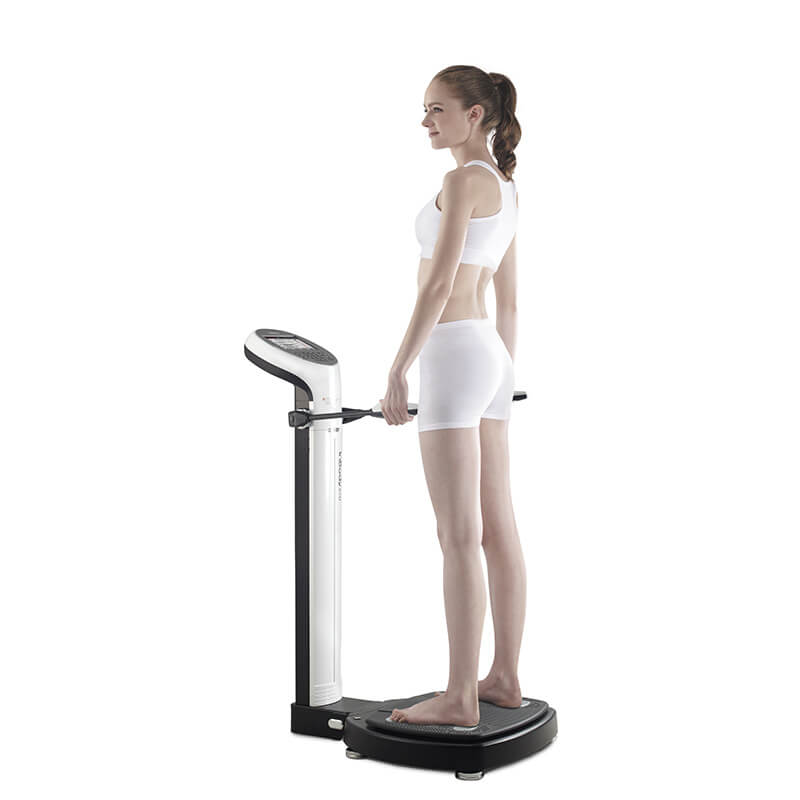 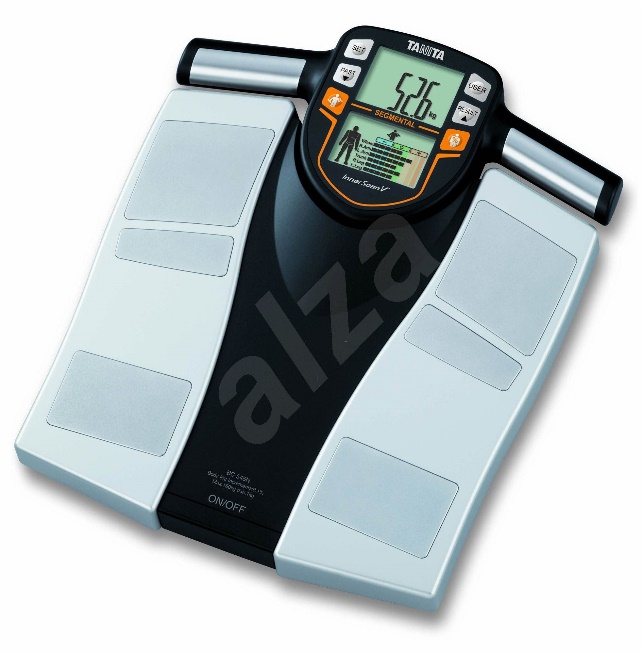 11
Physiology department
Indexes calculated from anthropometric parameters
12
Physiology department